Anteckningsmall
Använd mallen för att anteckna när tjänsteanvändarna berättar. Varje medarbetare använder ett blad per intervjuperson.
Om du vill - rita! Att visualisera är ett bra sätt att dokumentera!
Intervjuperson: ___________________________________________________
Behov, tankar och idéer som användaren berättar om, som hänger ihop med den/de utvalda brännpunkterna. Tar användaren upp specifika ämnen som särskilt viktiga? Vilka? Varför är de viktiga för användaren?
Plats för anteckningar
Under intervjun, fyll i rutorna med ”Vi har upptäckt att…” 
Efter alla intervjuerna, gör om alla ”Vi har upptäckt att…” till ”Hur skulle vi kunna…?”
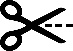 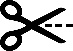 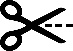 Vi har upptäckt att…
Vi har upptäckt att…
Vi har upptäckt att…
Hur skulle vi kunna…
Hur skulle vi kunna…
Hur skulle vi kunna…